Chapter 5
Refining Analysis Model
Software Analysis and Design
0721322
1
Refine your Analysis model
Add generalization to achieve reuse
Organize the analysis model by using packages and Software components 
Package is a grouping of any model elements
Software component is an independent unit, having well-defined interfaces and dependencies that can be composed and deployed independently.
2
Refine your Analysis model
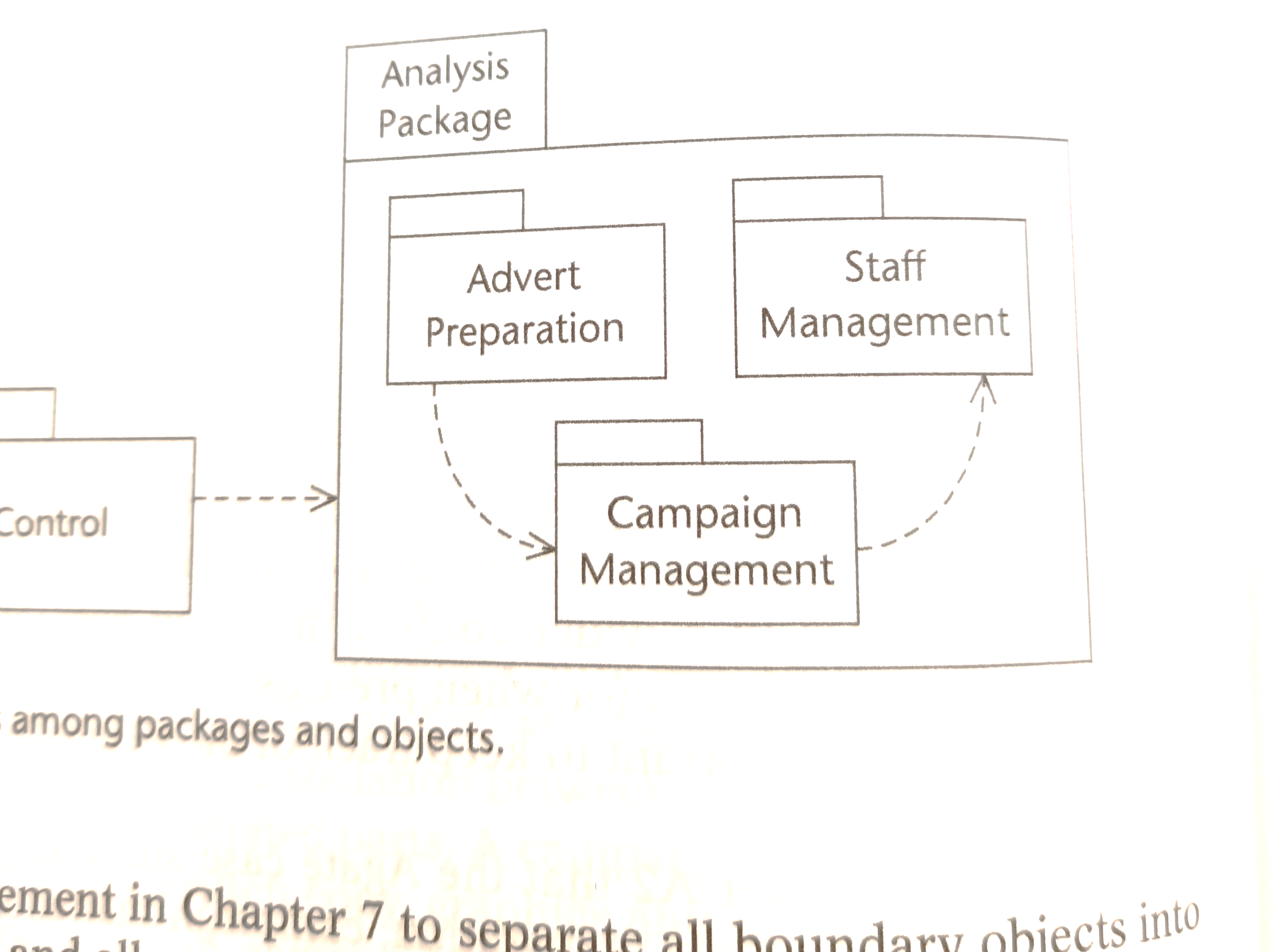 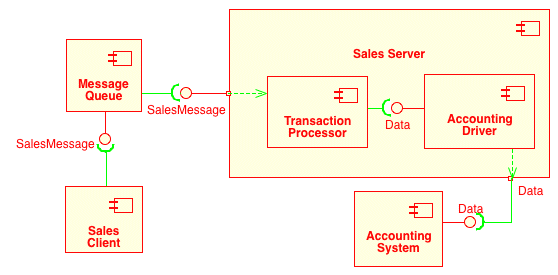 Use case packages
Component diagram
3
Object Interaction
Refine analysis model by creating a sequence diagram for interaction
A sequence diagram shows an interaction between objects arranged in a time sequence
Sequence diagrams can be drawn at different levels of detail and to meet different purposes at several stages in the development lifecycle.
4
5
6
Object interaction
Sequence diagram 
Vs
 Collaboration diagram ?
7
Specifying operations
Non-algorithmic approach
Decision table
pre- and post- conditions
Algorithmic approach
Structured English
Activity diagram
8
Specifying operations
Decision table
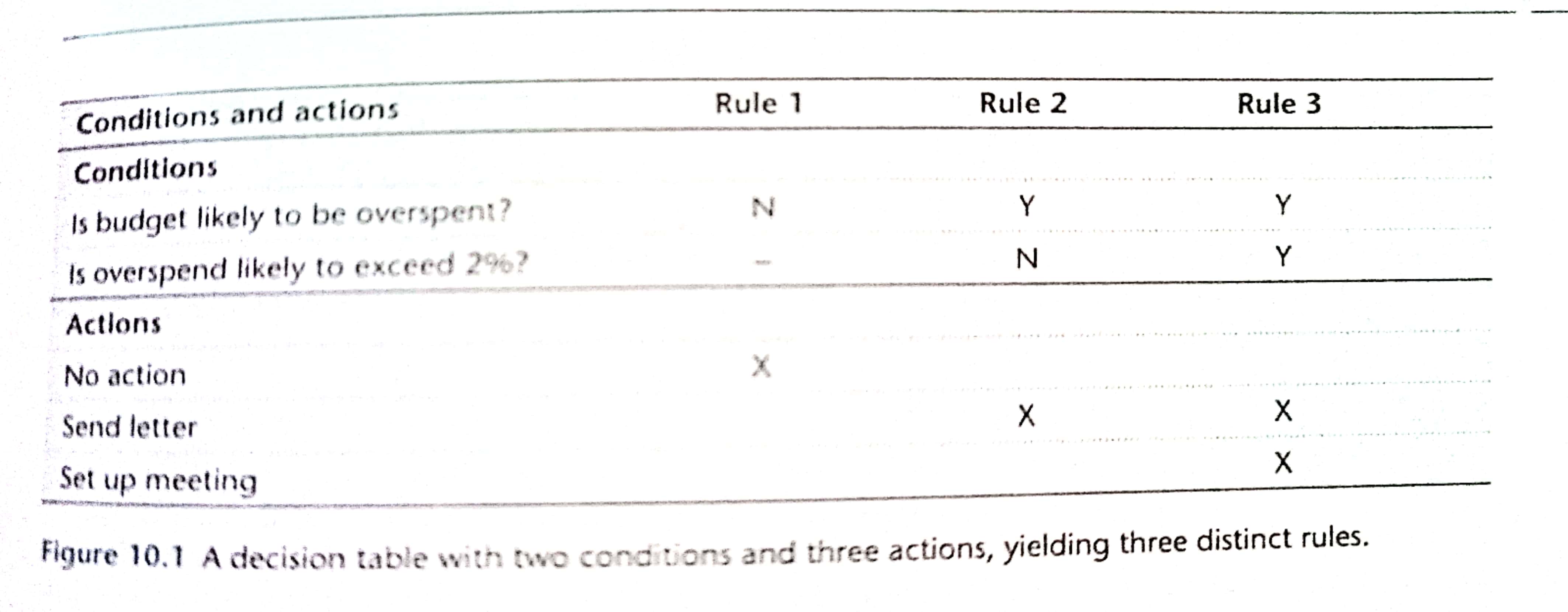 9
Specifying operations
Pre- and post- conditions
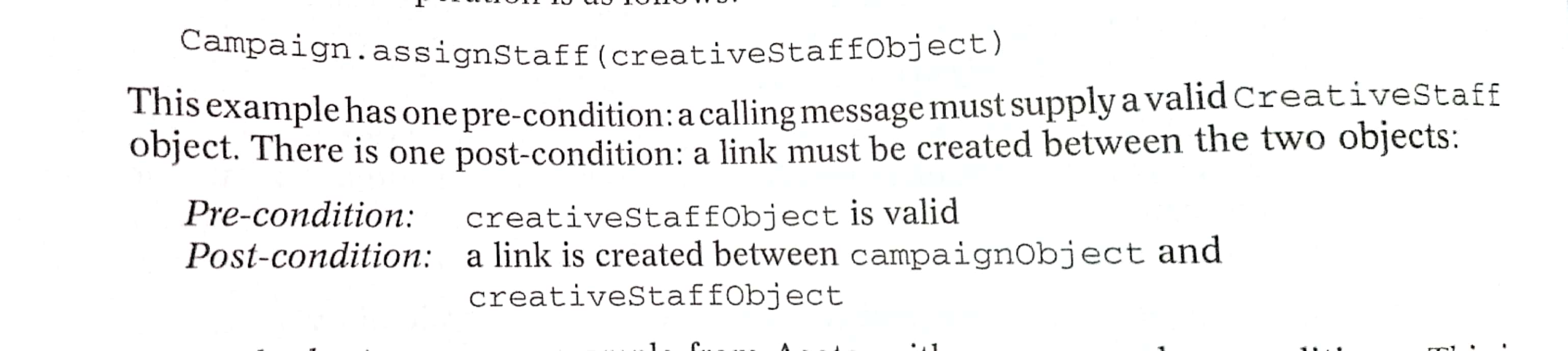 10
Specifying operations
Structured English
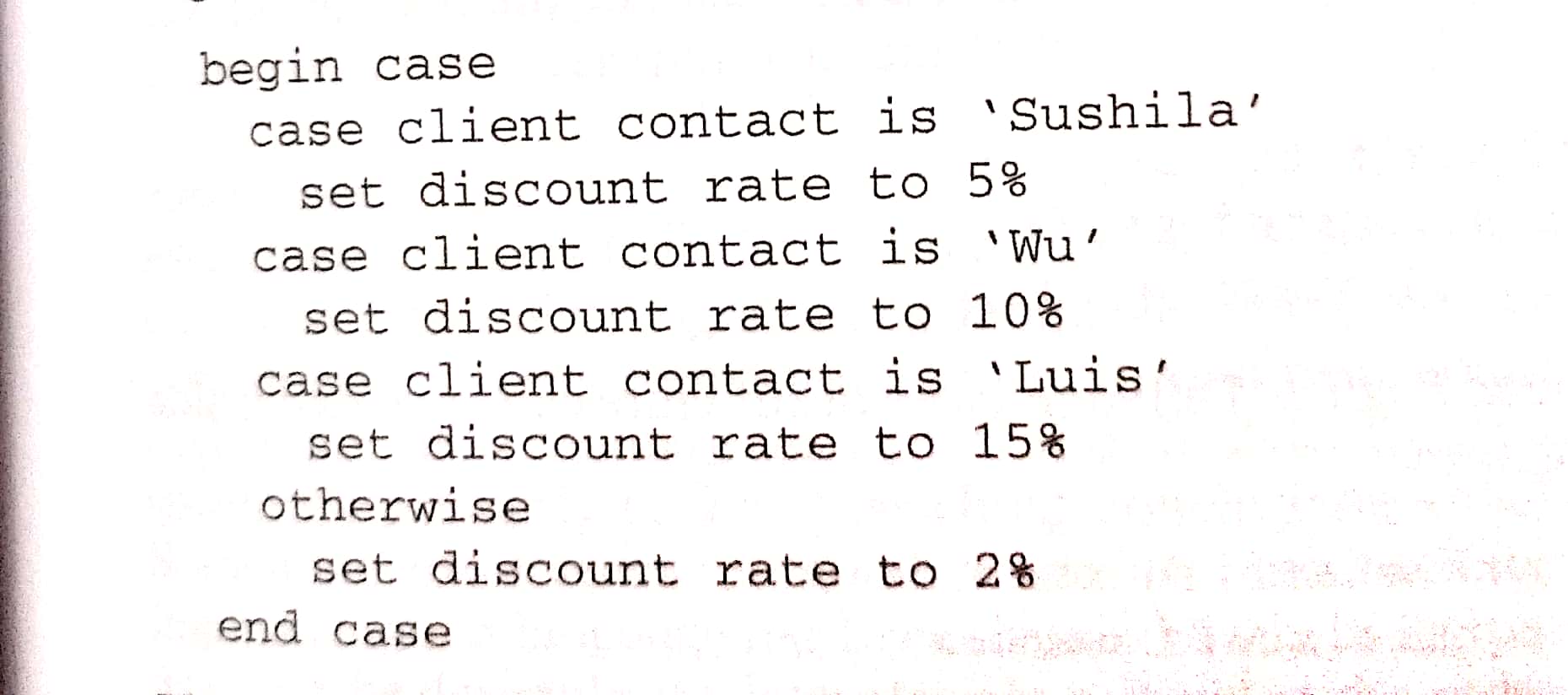 11
Specifying operations
Activity diagram
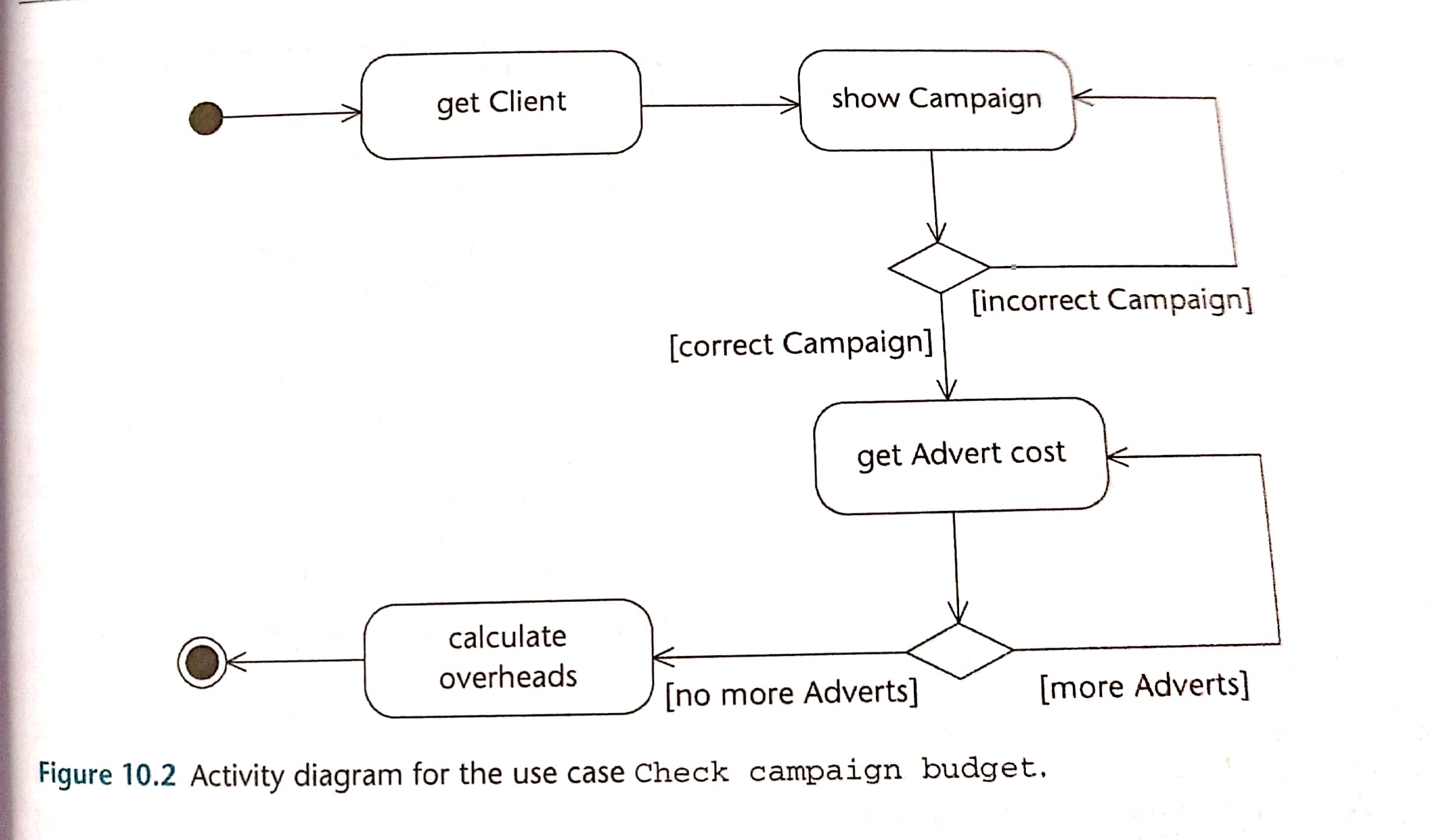 12
Specifying Control
Specifying the control aspects of a system deals with how the system should respond to events.
UML uses state machines or state diagrams to model objects behavior during their lifetime.
13
Specifying Control
14